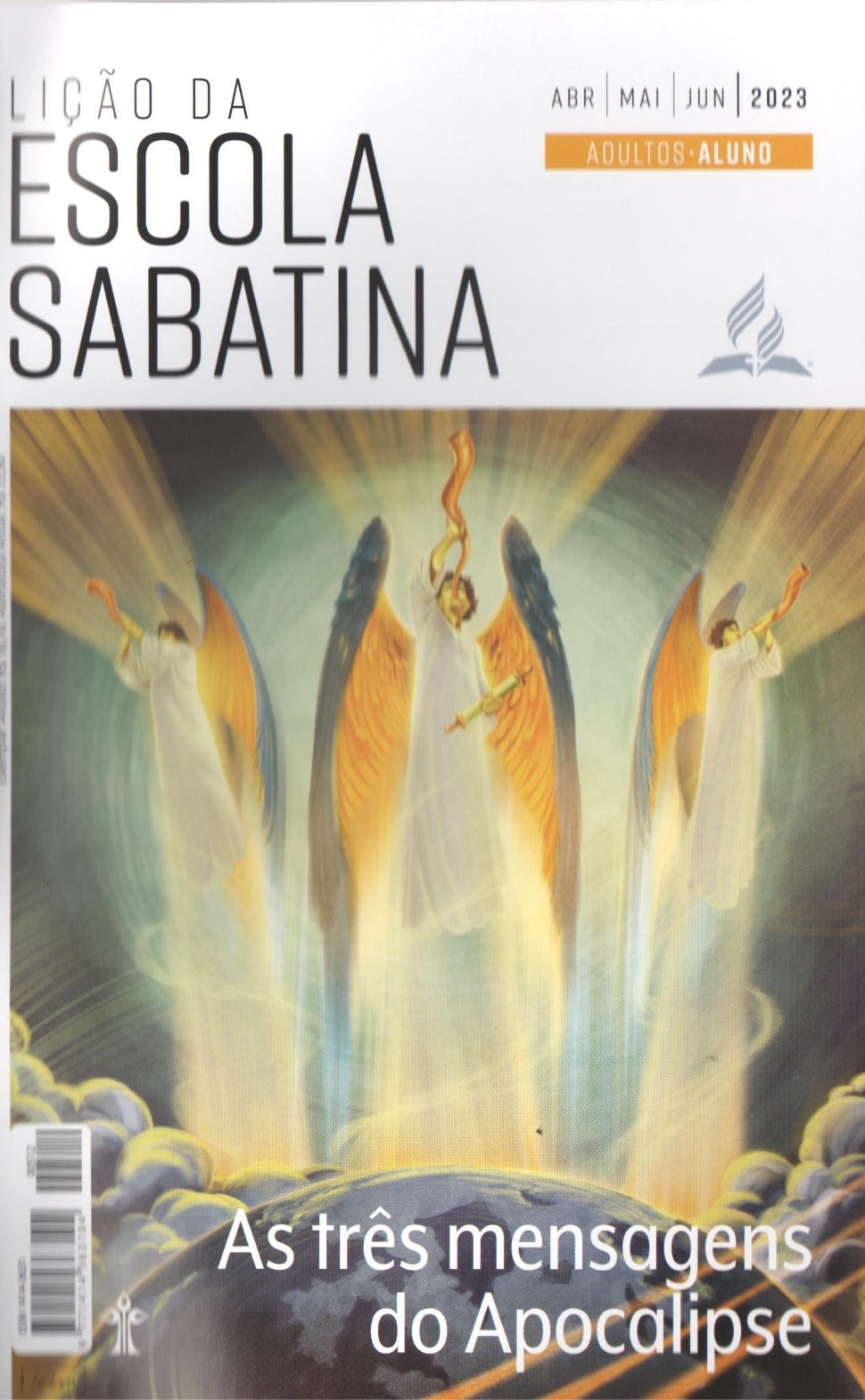 A hora do Seu juízo
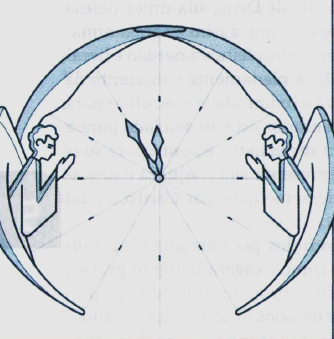 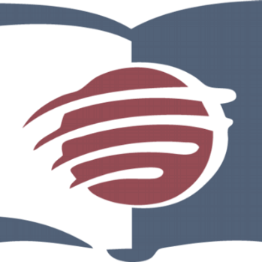 LIÇÃO 06
VERSO PARA MEMORIZAR: "E digo isto a vocês que conhecem o tempo: já é hora de despertarem do sono, porque a nossa salvação está agora mais perto do que quando no princípio cremos. Vai alta a noite, e o dia vem chegando” (Rm 13:11,12).
06
LEITURAS DA SEMANA: Dn 8; 9; Ed 7, Mt 3:13-17; Rm 5:6-9; Mc 15:38; Lv 16:16
design Neemias Lima
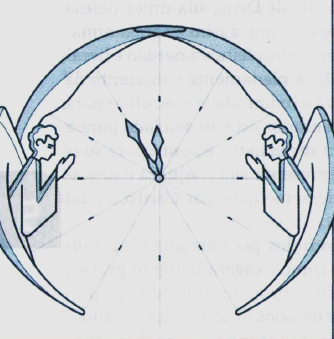 INTRODUÇÃO
Sábado
LIÇÃO 06
- O fogo do juízo divino ardeu sobre Ele no Calvário, e todos os que estão em Cristo estão seguros para sempre sob Suas asas. Na cruz, Cristo foi julgado como um pecador condenado para que pudéssemos ser julgados como cidadãos justos do reino celestial. Ele foi julgado como um criminoso para que pudéssemos ser libertos do fogo destrutivo da perdição eterna, tanto de modo figurado quanto literalmente.
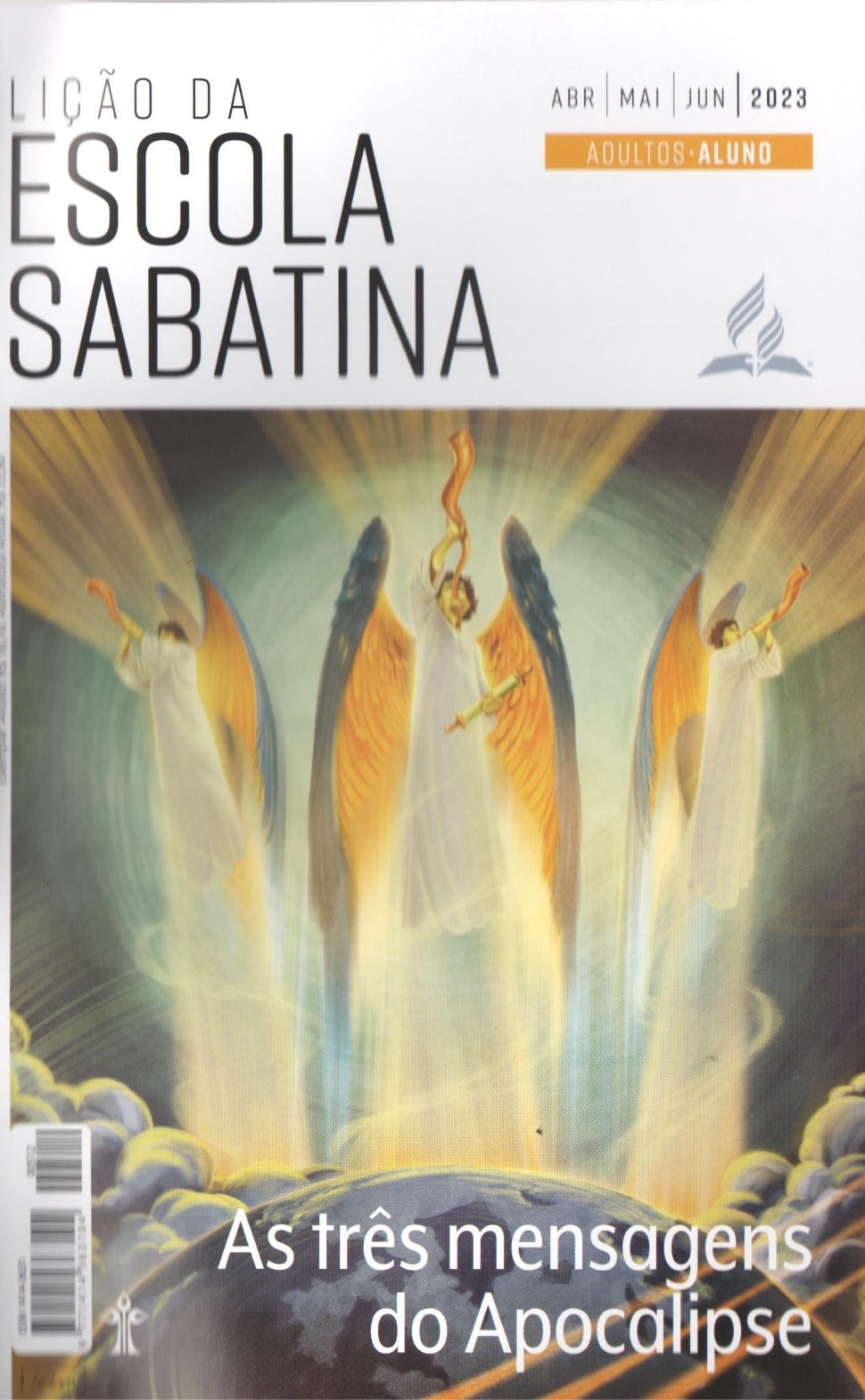 LEITURAS DA SEMANA: Dn 8; 9; Ed 7, Mt 3:13-17; Rm 5:6-9; Mc 15:38; Lv 16:16
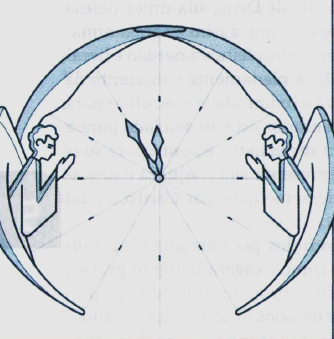 A purificação do santuário
Domingo
PERGUNTAS:
LIÇÃO 06
1. Leia Daniel 8:14. Que tempo específico Daniel apresenta para a purificação do santuário?


2. Leia Daniel 8:27 e 9:21, 22. Qual foi a reação de Daniel à visão dos 2.300 dias, e o que Deus lhe respondeu?






Por que é significativo que a morte de Jesus, revelada em Daniel 9:24-27, esteja diretamente ligada ao juízo de Daniel 8:14? Que grande verdade é ensinada por meio disso?
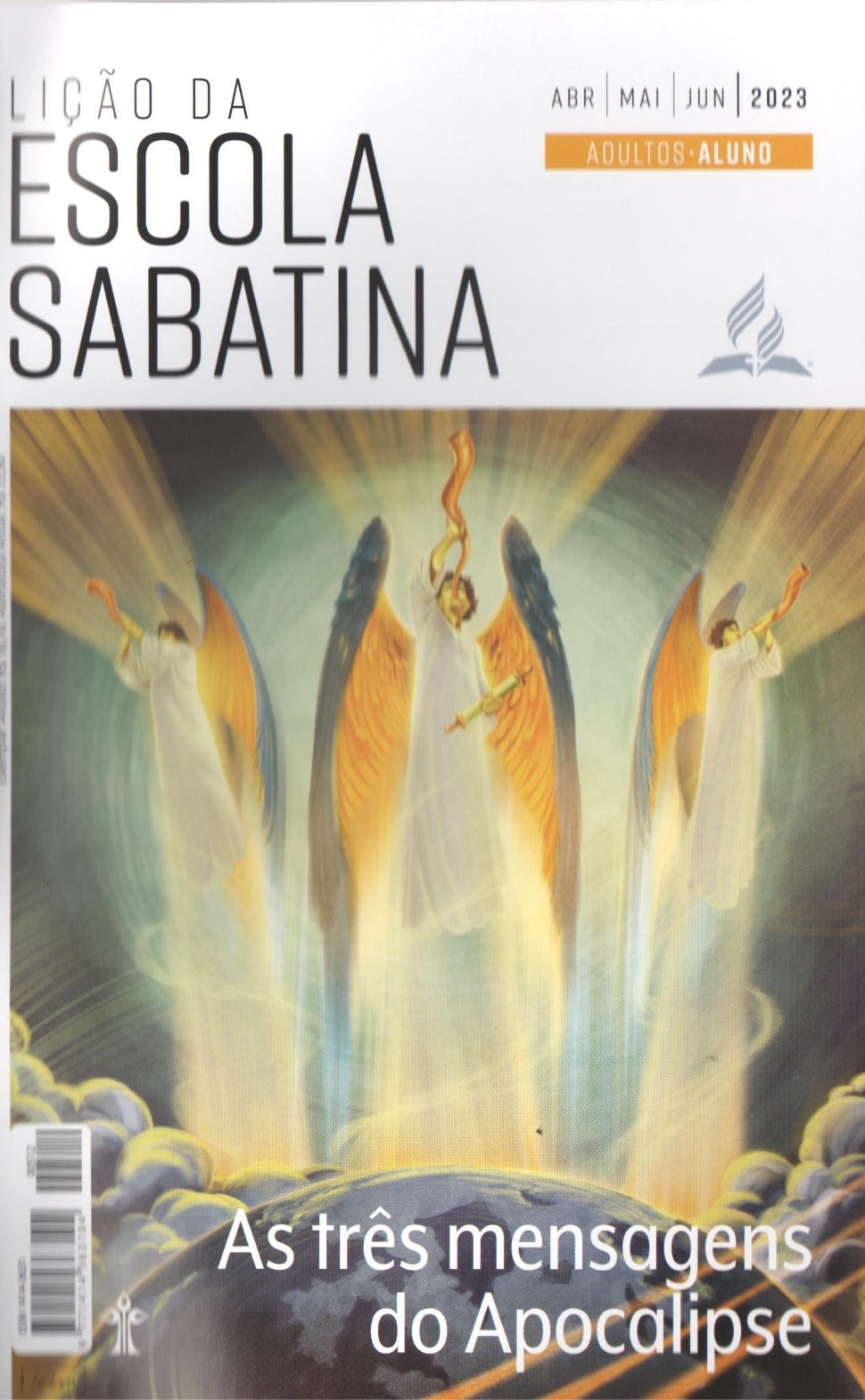 LEITURAS DA SEMANA: Dn 8; 9; Ed 7, Mt 3:13-17; Rm 5:6-9; Mc 15:38; Lv 16:16
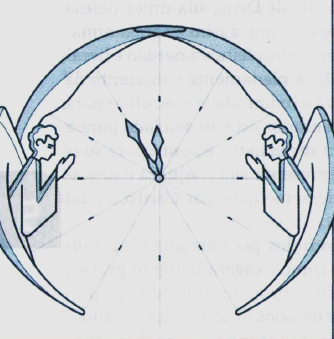 A purificação do santuário
Domingo
COMENTÁRIOS:
LIÇÃO 06
- No fim do capítulo 8 de Daniel, o profeta desfaleceu e disse: “Fiquei espantado com a visão, e não havia quem a entendesse” (Dn 8:27). Ou seja, a visão dos 2.300 dias (o restante da visão já havia sido explicada; ver Dn 8:19-22). O capítulo seguinte, Daniel 9, registra o anjo Gabriel indo explicar a Daniel a profecia dos 2.300 dias. “Daniel, agora eu vim para dar a você inteligência e discernimento” (Dn 9:22).
Gabriel surpreendeu Daniel ao revelar uma resposta muito mais ampla à sua oração do que ele jamais havia imaginado. O anjo conduziu o profeta pelo fluxo do tempo e revelou a verdade sobre o Messias vindouro, apontando as datas exatas do início de Seu ministério e Sua morte cruel, eventos que estavam diretamente ligados à purificação do santuário, mencionada em Daniel 8. Em outras palavras, a morte de Cristo e o juízo estão inseparavelmente ligados.
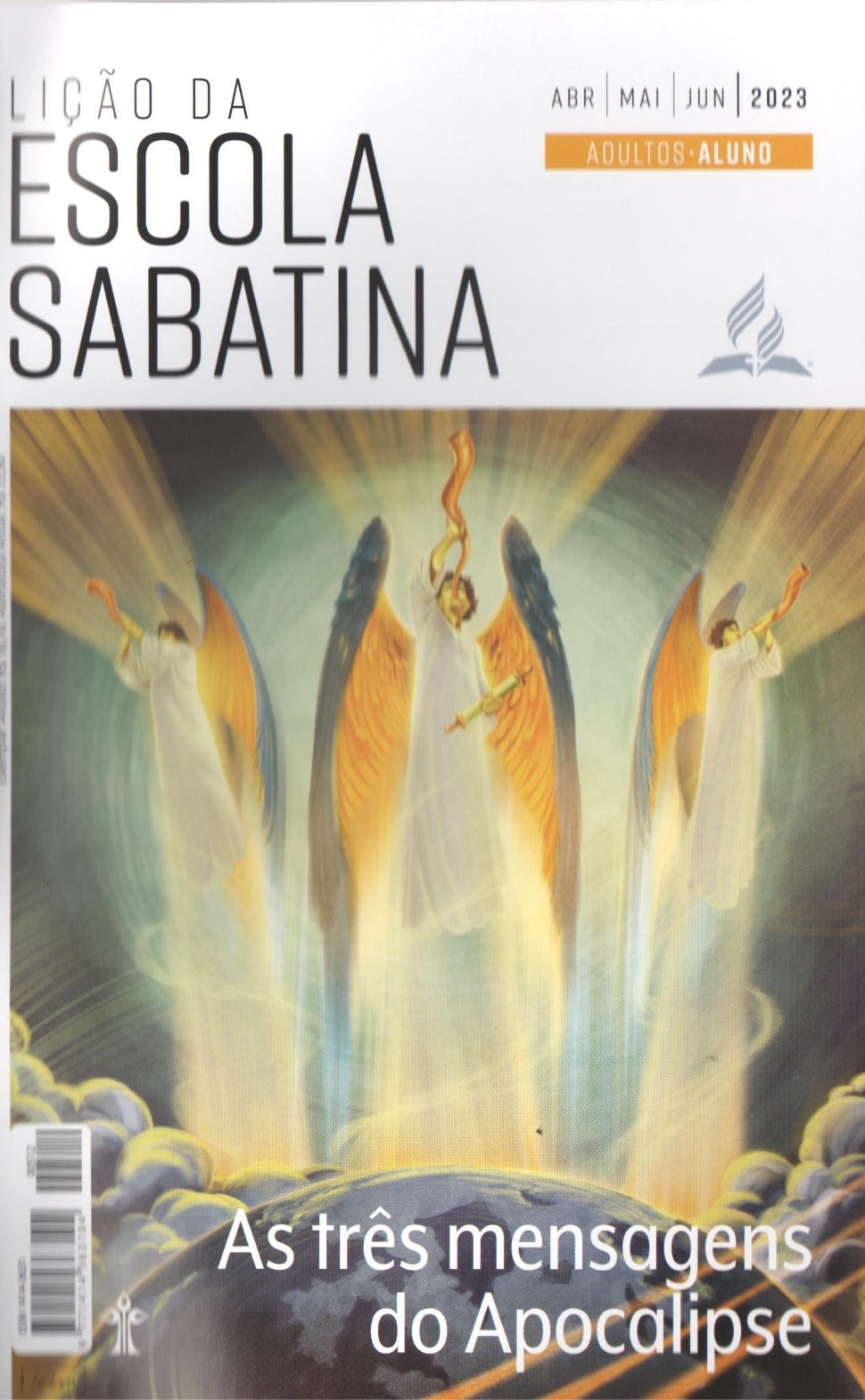 LEITURAS DA SEMANA: Dn 8; 9; Ed 7, Mt 3:13-17; Rm 5:6-9; Mc 15:38; Lv 16:16
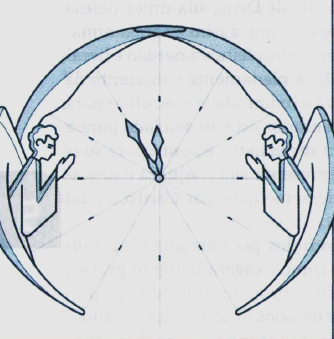 Os 2.300 dias e o tempo do fim
Segunda
PERGUNTAS:
LIÇÃO 06
3. Segundo o anjo, a que período de tempo se aplicam a visão de Daniel 8 e os 2.300 dias, e por que é importante entender isso? Dn 8:17,19, 26










Gabriel disse que Daniel era amado. Isso indica uma ligação entre o Céu e a Terra?
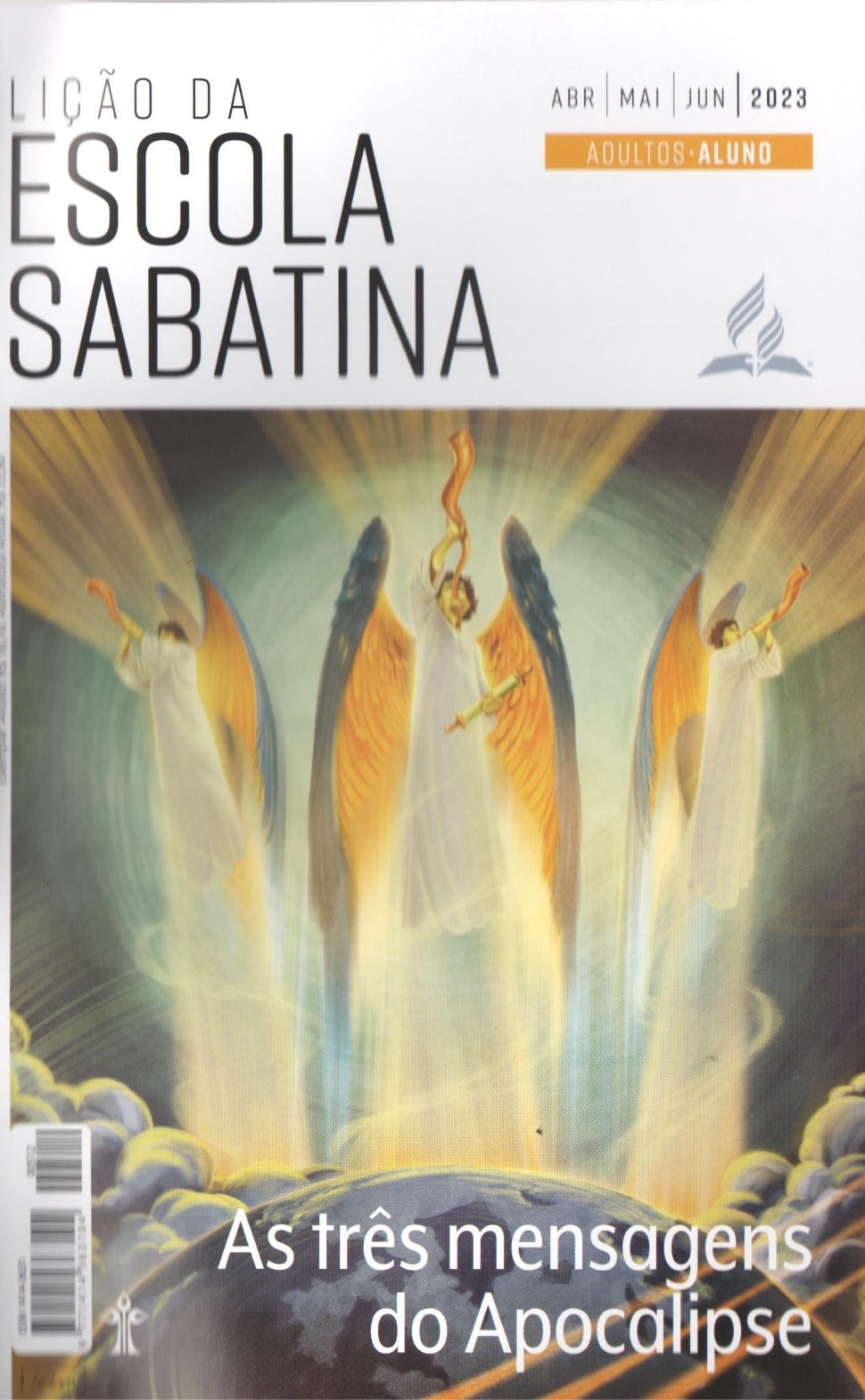 LEITURAS DA SEMANA: Dn 8; 9; Ed 7, Mt 3:13-17; Rm 5:6-9; Mc 15:38; Lv 16:16
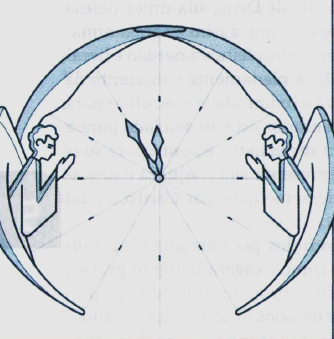 Os 2.300 dias e o tempo do fim
Segunda
COMENTÁRIOS:
LIÇÃO 06
- Alguns argumentam que os 2.300 dias são literais. Acreditam que o chifre pequeno de Daniel 8 se refira ao líder militar selêucida Antíoco Epifânio (216 a.C.-164 a.C.), que atacou Jerusalém e profanou o templo judeu, embora os 2.300 dias não se encaixem sequer na sua época. Essa interpretação, no entanto, é contrária à clara instrução do anjo de que a visão se aplica ao “tempo do fim”. Antíoco não viveu nesse tempo. Em Daniel 8, Gabriel começou a explicação sobre a profecia dos 2.300 dias. Ele disse que o carneiro representava a Média e a Pérsia e o bode representava a Grécia (Dn 8:20, 21). Embora não tenha sido nomeado, como foi o caso dos dois poderes antes dele, o elemento seguinte, o chifre pequeno, é obviamente Roma (Dn 8:9, 23, 24). Ele, então, retratou uma espécie de fase político-religiosa de Roma, que lançaria “por terra a verdade” e interferida no ministério celestial de Cristo (Dn 8:10-12, 25).
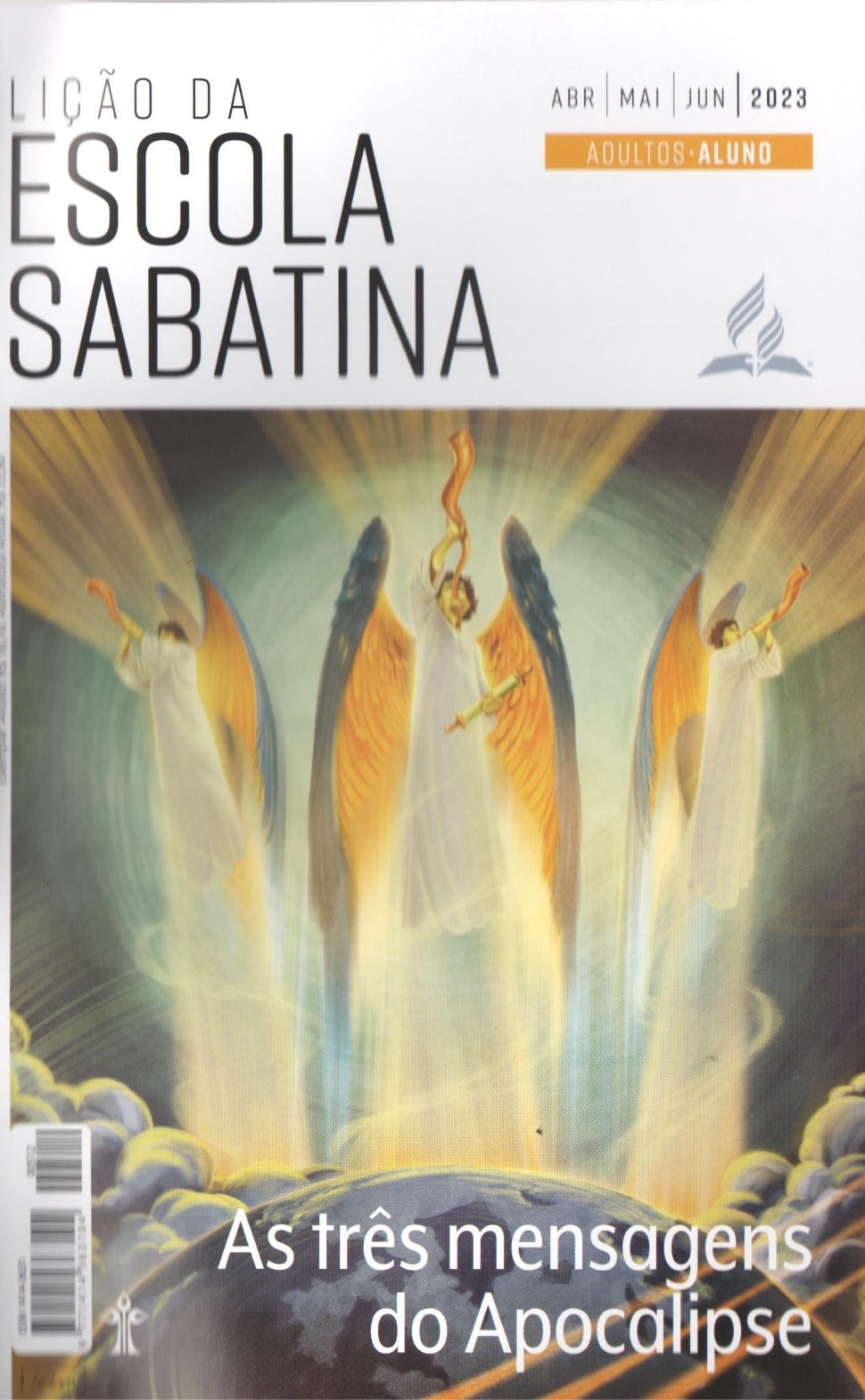 LEITURAS DA SEMANA: Dn 8; 9; Ed 7, Mt 3:13-17; Rm 5:6-9; Mc 15:38; Lv 16:16
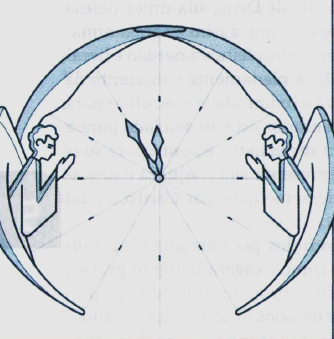 Instrução do anjo a Daniel
Terça
PERGUNTAS:
LIÇÃO 06
4. Leia Daniel 9:23. Que instrução específica o anjo deu a Daniel? Por que isso é importante para compreender o significado da purificação do santuário em Daniel 8:14?


5. Daniel 9:24-27 fala de quais eventos na vida de Jesus?
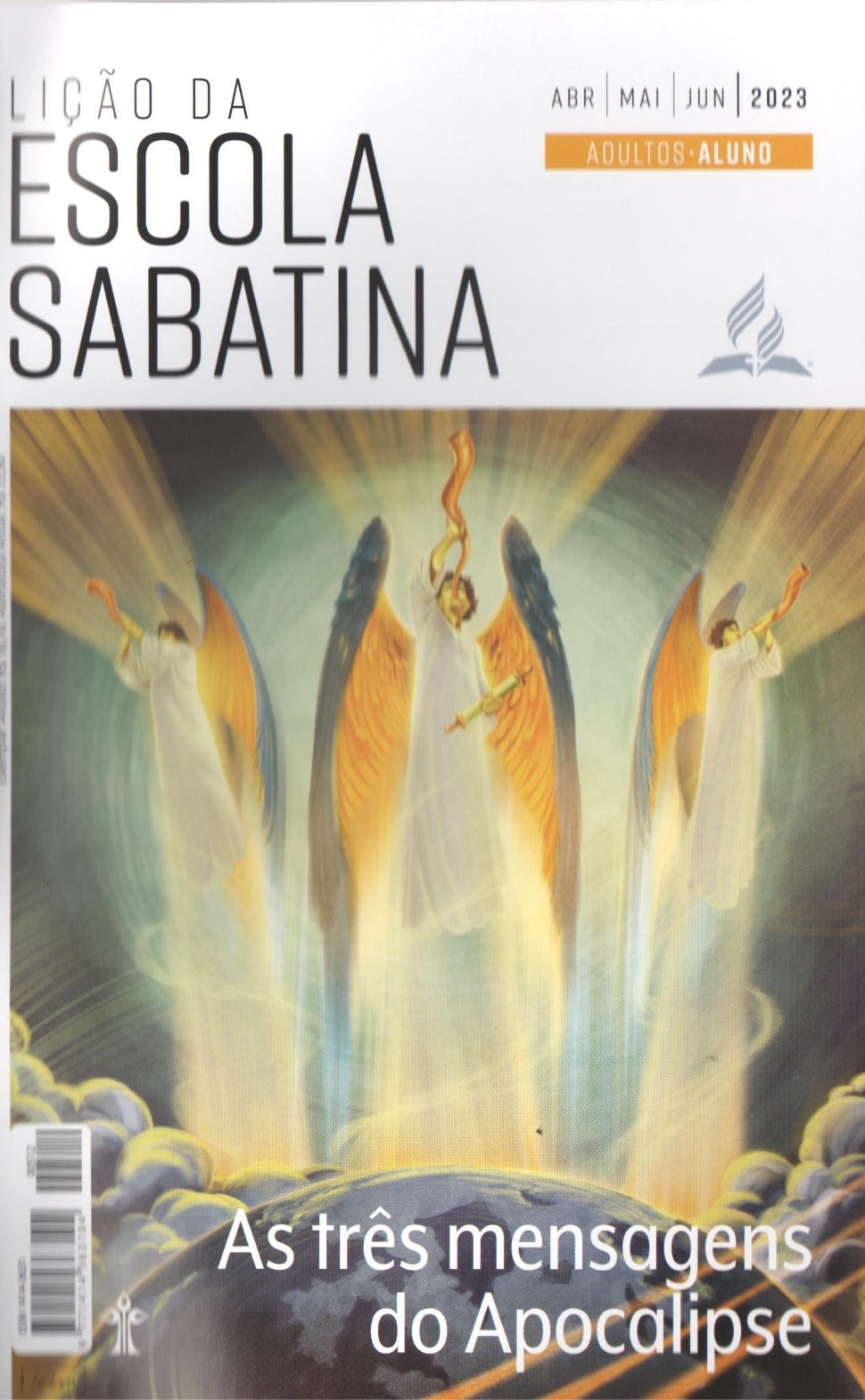 LEITURAS DA SEMANA: Dn 8; 9; Ed 7, Mt 3:13-17; Rm 5:6-9; Mc 15:38; Lv 16:16
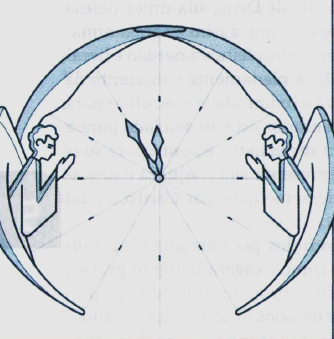 Instrução do anjo a Daniel
Terça
COMENTÁRIOS:
LIÇÃO 06
- Se aplicarmos esse princípio, 70 semanas são compostas por 490 dias. Uma vez que um dia profético equivale a um ano literal, 490 dias são 490 anos literais.
Gabriel diz a Daniel que 490 anos estão “cortados” (significado literal da palavra hebraica chathak, traduzida algumas vezes como “determinados”). Cortados de quê? Da única outra profecia de tempo mencionada: os 2.300 dias de Daniel 8:14. Esses 490 anos, uma profecia temporal, estão diretamente ligados à profecia temporal de Daniel 8:14, a única parte da visão deixada sem explicação em Daniel 8 e a única profecia de tempo de Daniel 8. Assim, com essa profecia, Gabriel ajudou Daniel a entender o que ele não havia entendido no capítulo anterior: os 2.300 dias.
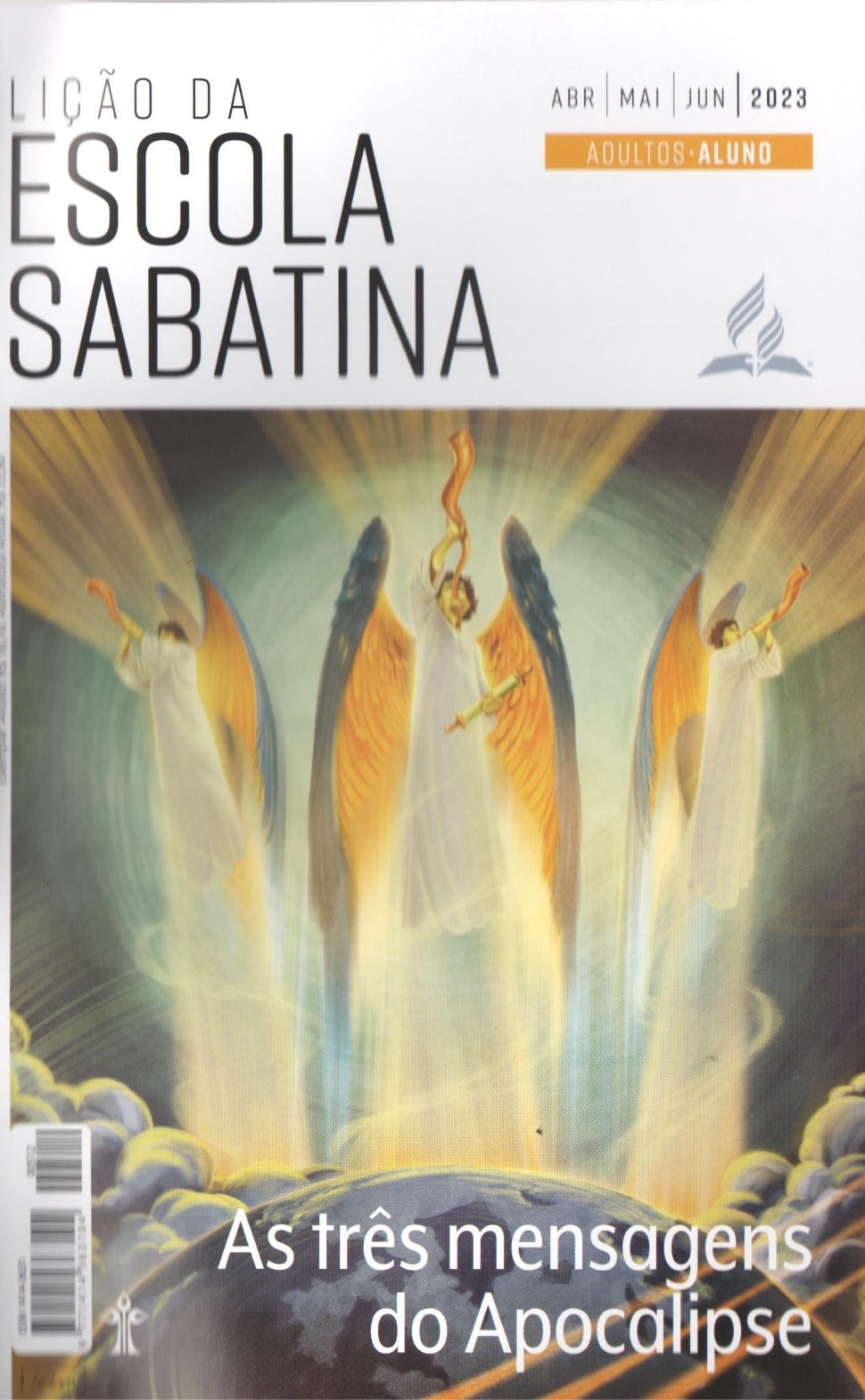 LEITURAS DA SEMANA: Dn 8; 9; Ed 7, Mt 3:13-17; Rm 5:6-9; Mc 15:38; Lv 16:16
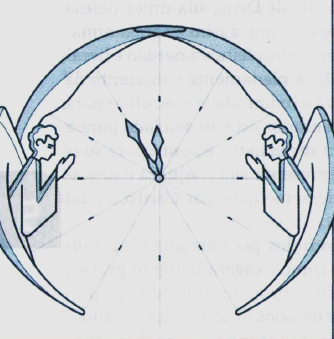 O Messias morto
Quarta
PERGUNTAS:
LIÇÃO 06
6. Que grandes verdades são reveladas em Romanos 5:6-9 e Daniel 9:26?










Tendo em mente o que foi escrito acima, leia Marcos 15:38 e Mateus 3:15,16. Como esses versos nos ajudam a entender a profecia de Daniel 9:24-27?
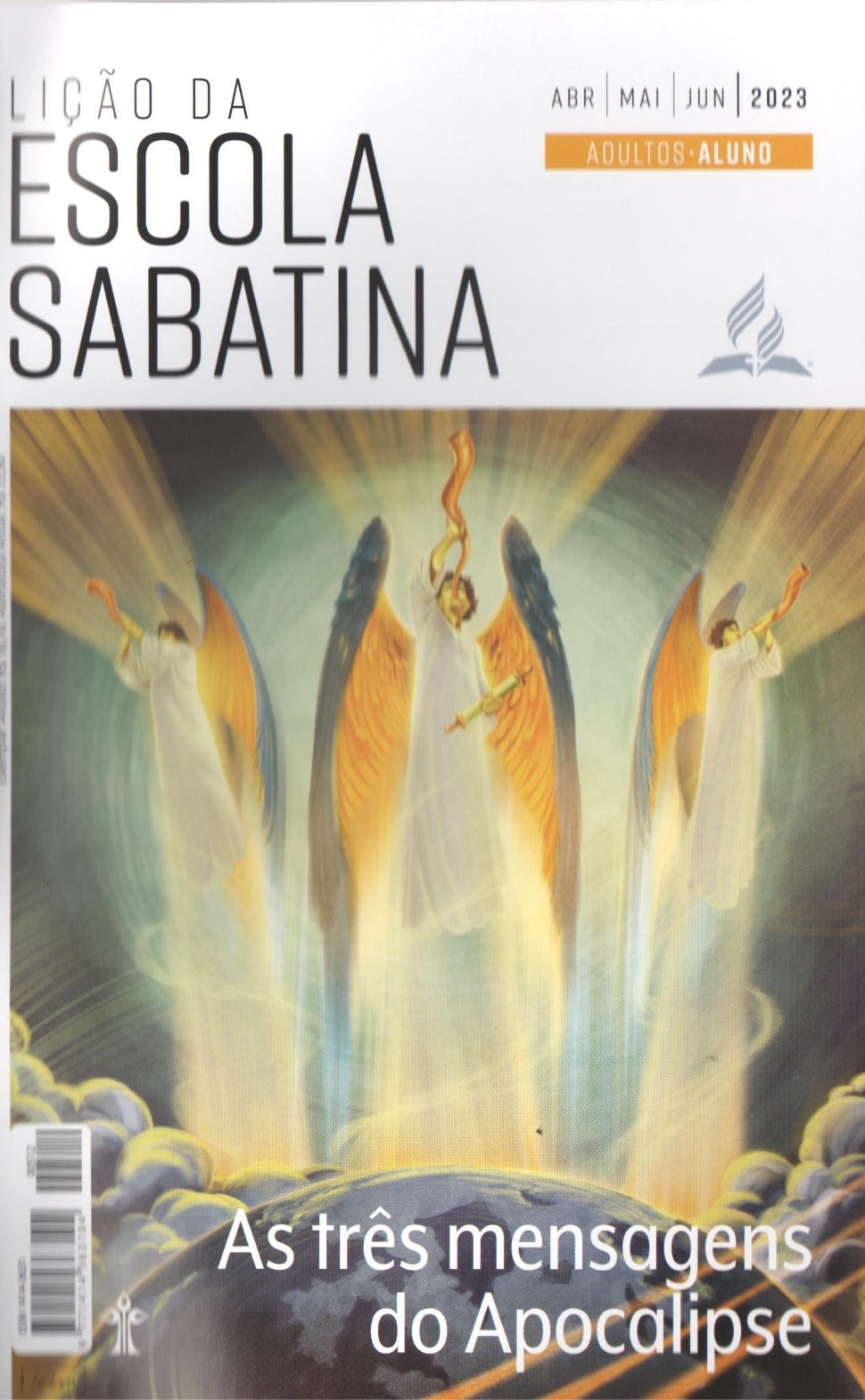 LEITURAS DA SEMANA: Dn 8; 9; Ed 7, Mt 3:13-17; Rm 5:6-9; Mc 15:38; Lv 16:16
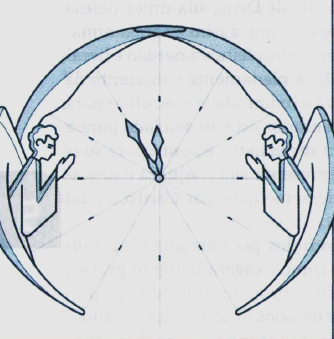 O Messias morto
Quarta
COMENTÁRIOS:
LIÇÃO 06
- “E depois das sessenta e duas semanas será cortado o Messias” (Dn 9:26, ACF). O Messias seria imolado ou crucificado. O verso acrescenta: “mas não para Si mesmo”. Em outras palavras, a morte de Cristo na cruz foi para nós, não para Ele mesmo. Por isso Paulo escreveu: “Deus prova o Seu próprio amor para conosco pelo fato de Cristo ter morrido por nós quando ainda éramos pecadores” (Rm 5:8).
Em Daniel 9:27, lemos que na metade da semana dos últimos sete anos, Cristo faria “cessar o sacrifício e a oferta”. Na metade dessa sétima semana, em 31 d.C., Cristo confirmou a aliança eterna com Seu sangue ao morrer na cruz, e o sistema de sacrifícios perdeu todo e qualquer significado profético. Essas profecias revelam que o Messias seria crucificado e, consequentemente, o sistema de sacrifícios perderia seu significado profético na primavera de 31 d.C
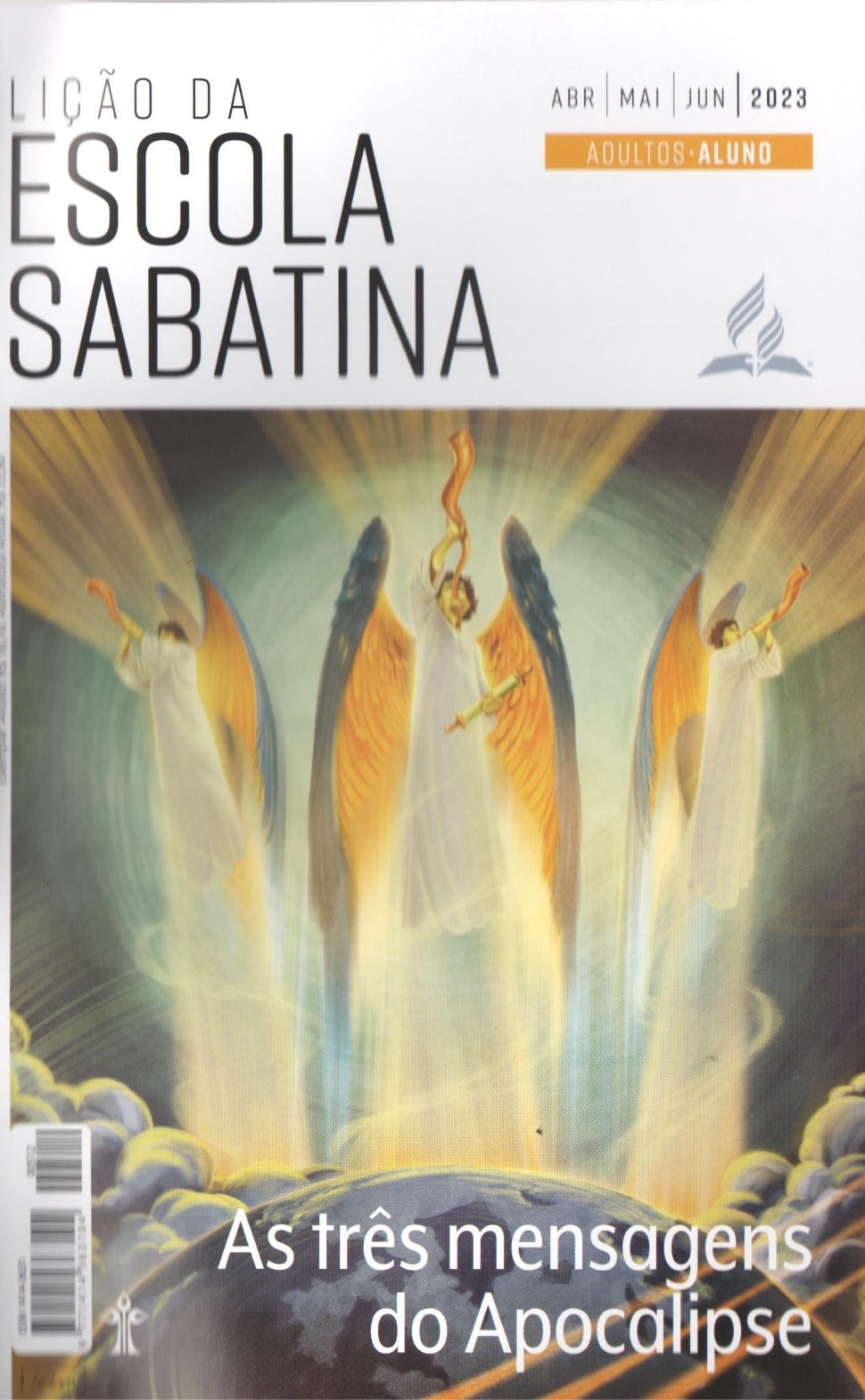 LEITURAS DA SEMANA: Dn 8; 9; Ed 7, Mt 3:13-17; Rm 5:6-9; Mc 15:38; Lv 16:16
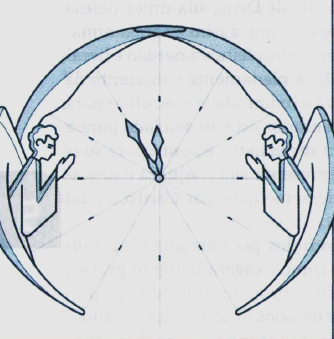 O ano de 1844
Quinta
PERGUNTAS:
LIÇÃO 06
7. Leia Levítico 16:16. Qual foi a razão para a purificação do santuário, e o que isso nos ensina sobre o evangelho?



8. Leia Levítico 23:26-29.0 que Deus ordenou que Seu povo fizesse no dia do juízo, e o que isso significa para nós?




Os capítulos de Daniel 7a 9 e Apocalipse 74 se concentram especialmente nos apelos urgentes de preparação para a hora do juízo. Desde 7844, vivemos na hora do juízo, proclamada na mensagem do primeiro anjo (Ap 14:7). Como afligir nossa alma?
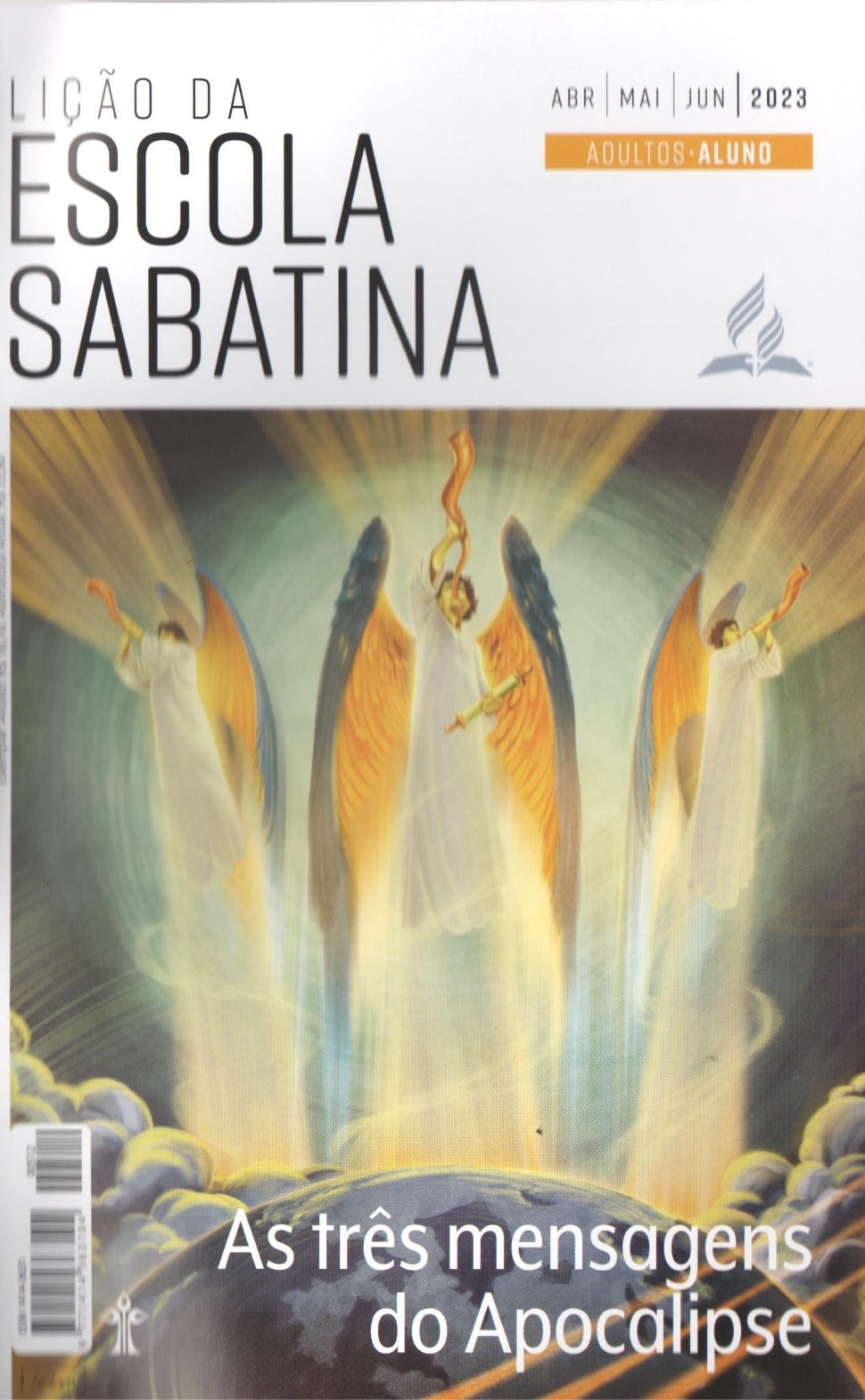 LEITURAS DA SEMANA: Dn 8; 9; Ed 7, Mt 3:13-17; Rm 5:6-9; Mc 15:38; Lv 16:16
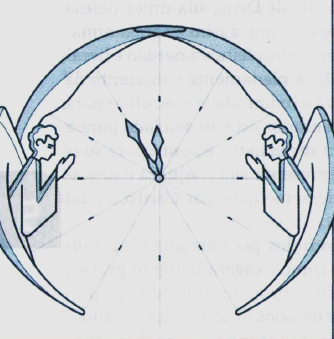 O ano de 1844
Quinta
COMENTÁRIOS:
LIÇÃO 06
Os primeiros 490 anos da profecia de 2.300 anos foram designados especialmente para a nação judaica da antiguidade e para a vinda do Messias. A última parte dos 2.300 anos tem a ver com o povo de Deus, tanto judeus quanto gentios, juntamente com a purificação do santuário celestial e, finalmente, a segunda vinda de Cristo.
Os primeiros 490 anos se aplicam ao primeiro advento do Messias e terminaram em 34 d.C. Ao subtrairmos 490 anos dos 2.300 anos nos restam 1.810 anos. Esses 1.810 anos se aplicam ao povo de Deus. Se partirmos de 34 d.C. e somarmos 1.810 anos, chegaremos a 1844 d.C.
A luz da purificação do santuário ou da restauração da verdade sobre o santuário e o juízo celestial no tempo do fim, em Apocalipse 14:6, 7 Deus faz Seu último apelo a toda a humanidade para que responda ao Seu amor, aceite Sua graça, e viva de forma piedosa e obediente.
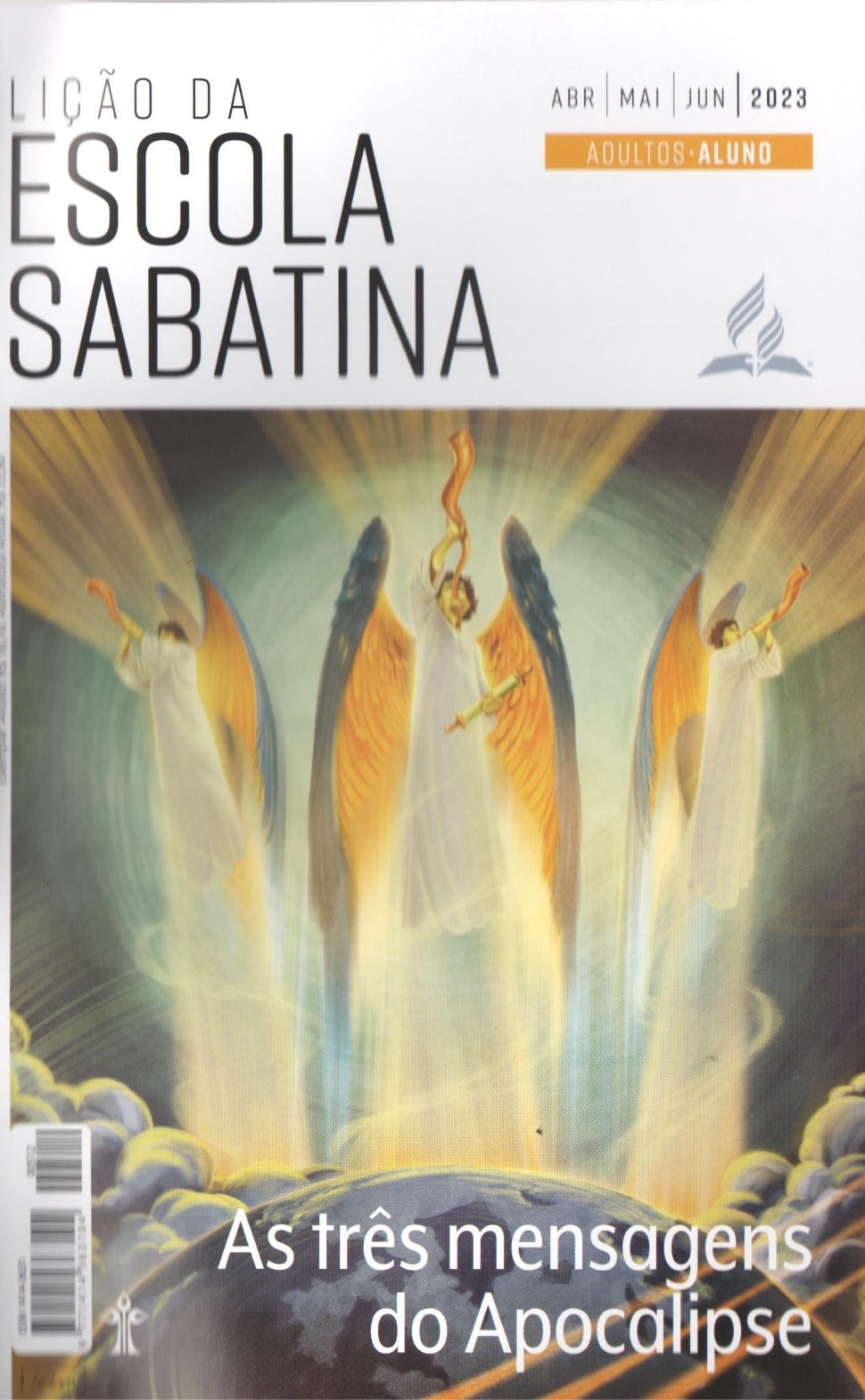 LEITURAS DA SEMANA: Dn 8; 9; Ed 7, Mt 3:13-17; Rm 5:6-9; Mc 15:38; Lv 16:16
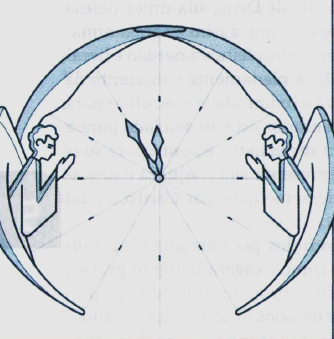 Estudo adicional
Sexta
COMENTÁRIOS:
LIÇÃO 06
- Até dois mil e trezentos dias a partir de quando? Por que não a partir de quando Daniel teve a visão, “no terceiro ano do reinado do rei Belsazar” (Dn 8:1)?
A visão de Daniel 8 não incluía Babilônia. Começava com eventos posteriores, ou seja, Média-Pérsia, Grécia, Roma, até “o fim”. Por que datar um evento, a purificação do santuário, que está na visão, a partir de um império, Babilônia, que não aparece? A data de início para o clímax da visão deve vir de dentro da própria visão, que começou com a Média-Pérsia e se estenderia até “o fim”. Seria muito tempo.
Qual seria a data do início? Daniel 8 não diz. Mas Daniel 9 traz a revelação.
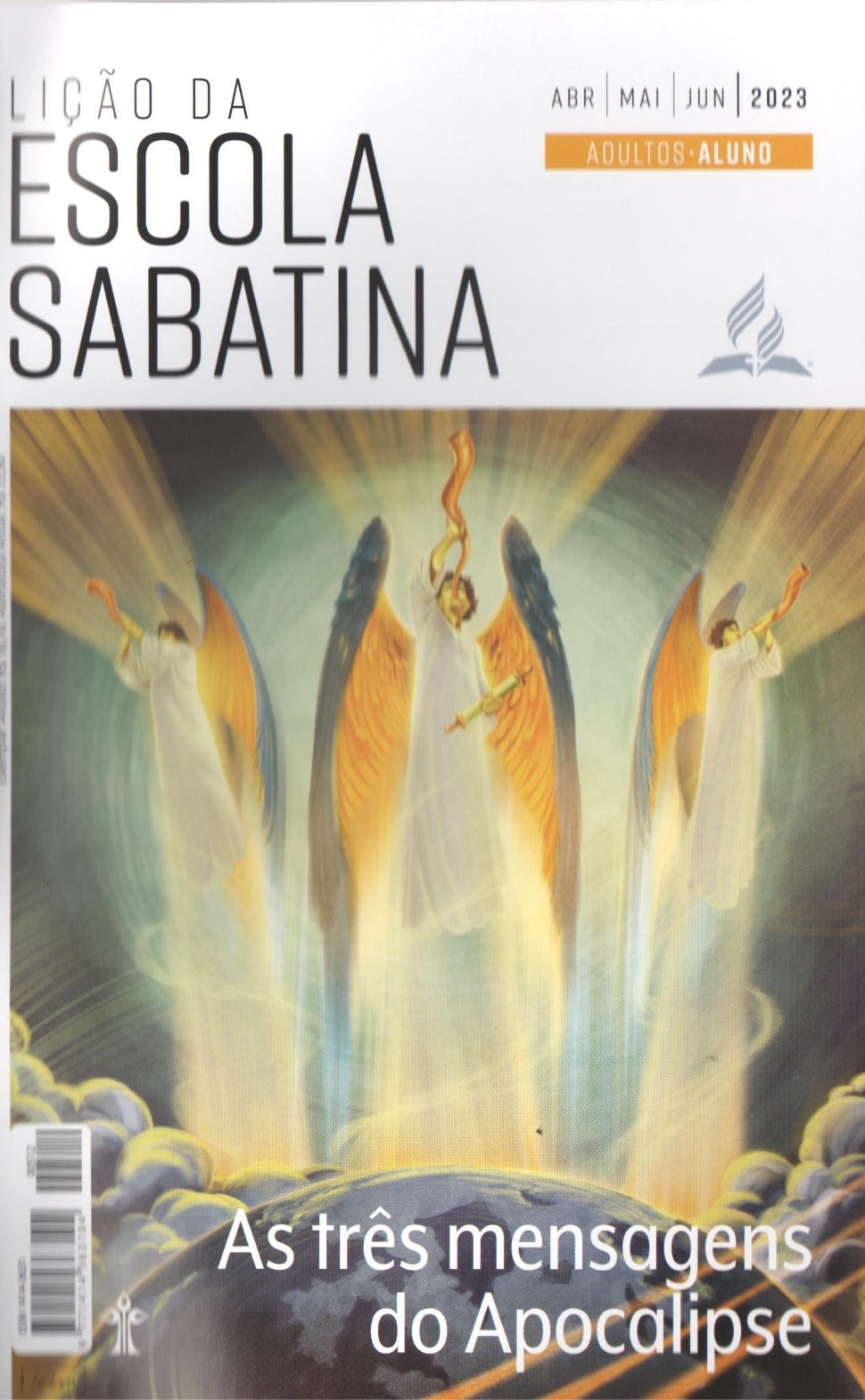 LEITURAS DA SEMANA: Dn 8; 9; Ed 7, Mt 3:13-17; Rm 5:6-9; Mc 15:38; Lv 16:16
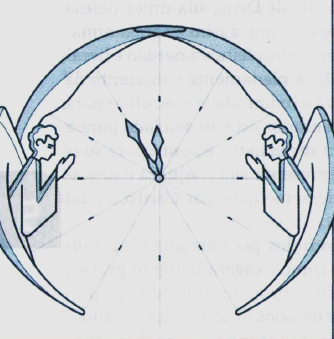 Estudo adicional
Sexta
PERGUNTAS:
LIÇÃO 06
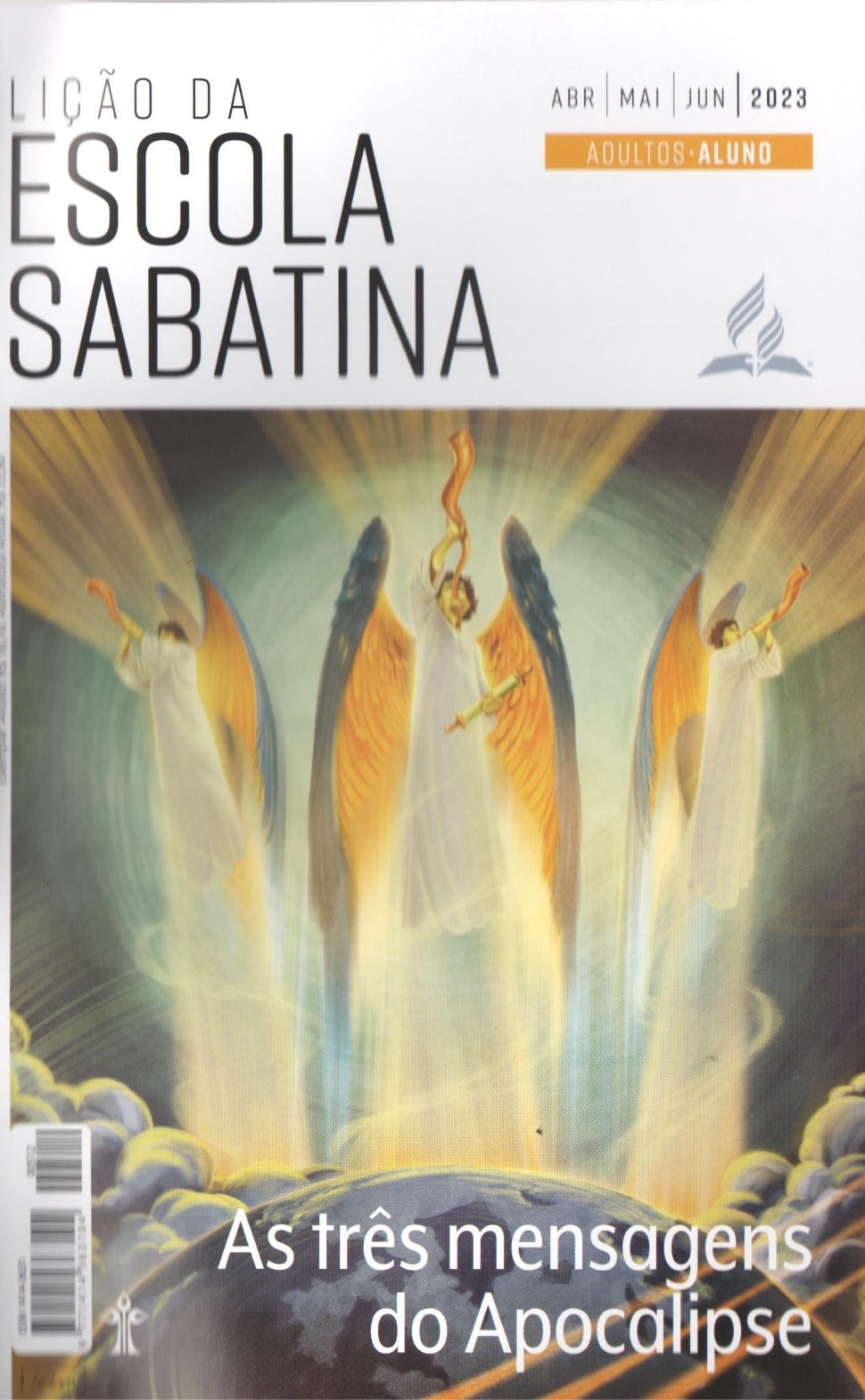 LEITURAS DA SEMANA: Dn 8; 9; Ed 7, Mt 3:13-17; Rm 5:6-9; Mc 15:38; Lv 16:16